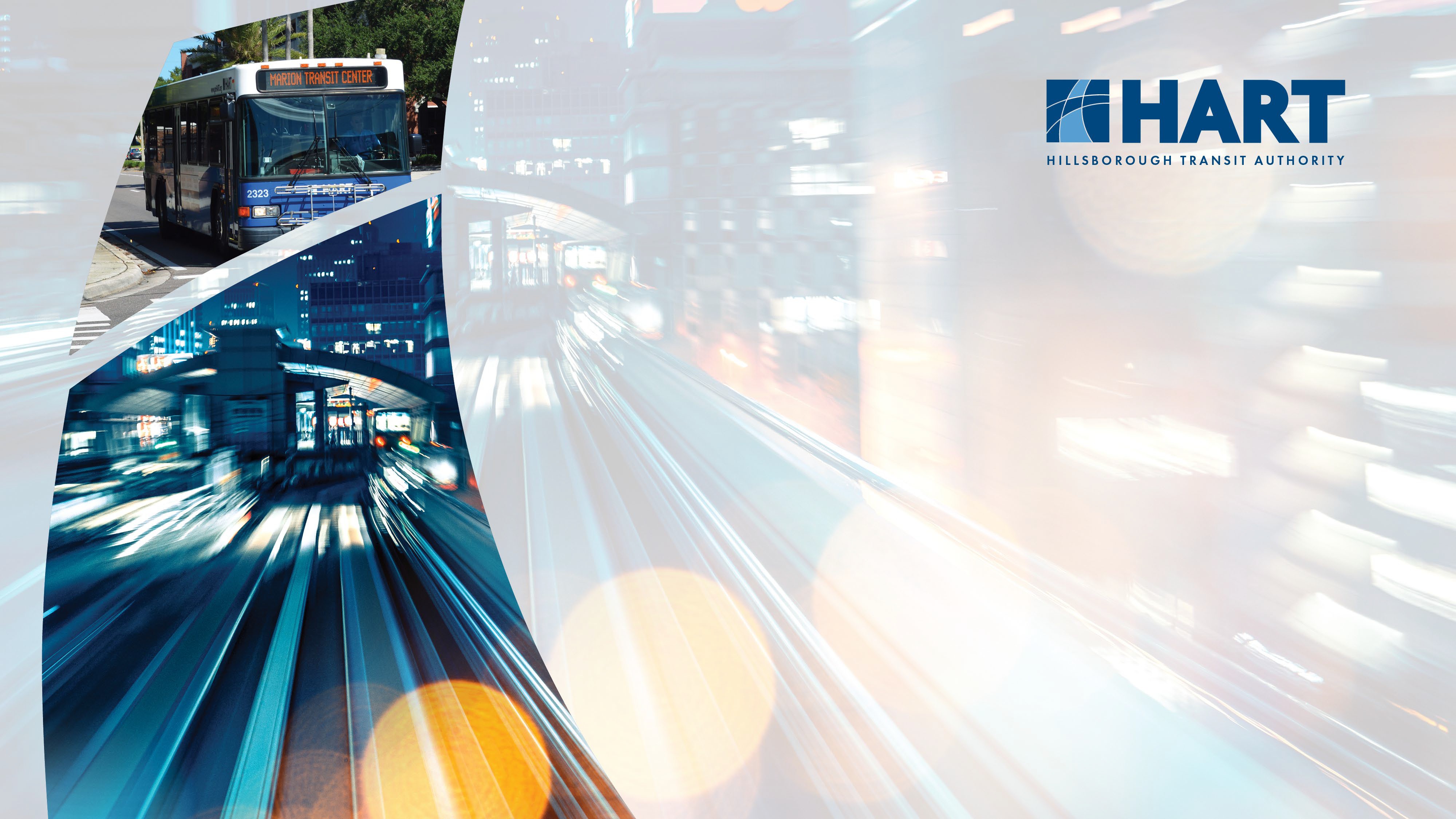 Tampa Arterial BRT Study
Where are we at?
Jesus Peraza Garcia, Senior Planner


UACDC Partners Coalition January 2023
Tampa Arterial BRT: Timeline
We Are Here
2
2023
Q3	Q4	Q1	Q2	Q3

HART’s Arterial BRT Study Phase 1
Q4	Q1	Q2	Q3	Q4	Q1

HART’s Arterial BRT Study Phase 2A
Q2	Q3	Q4	Q1	Q2
Recommended Alignment
Lower-Cost Alternative
HART Board Approval
HART Board Approval
HART Board instructed staff to proceed with Design of Lower- Cost Alternative (March 2022)
We Are Here
Tampa Arterial BRT: Fowler Ave
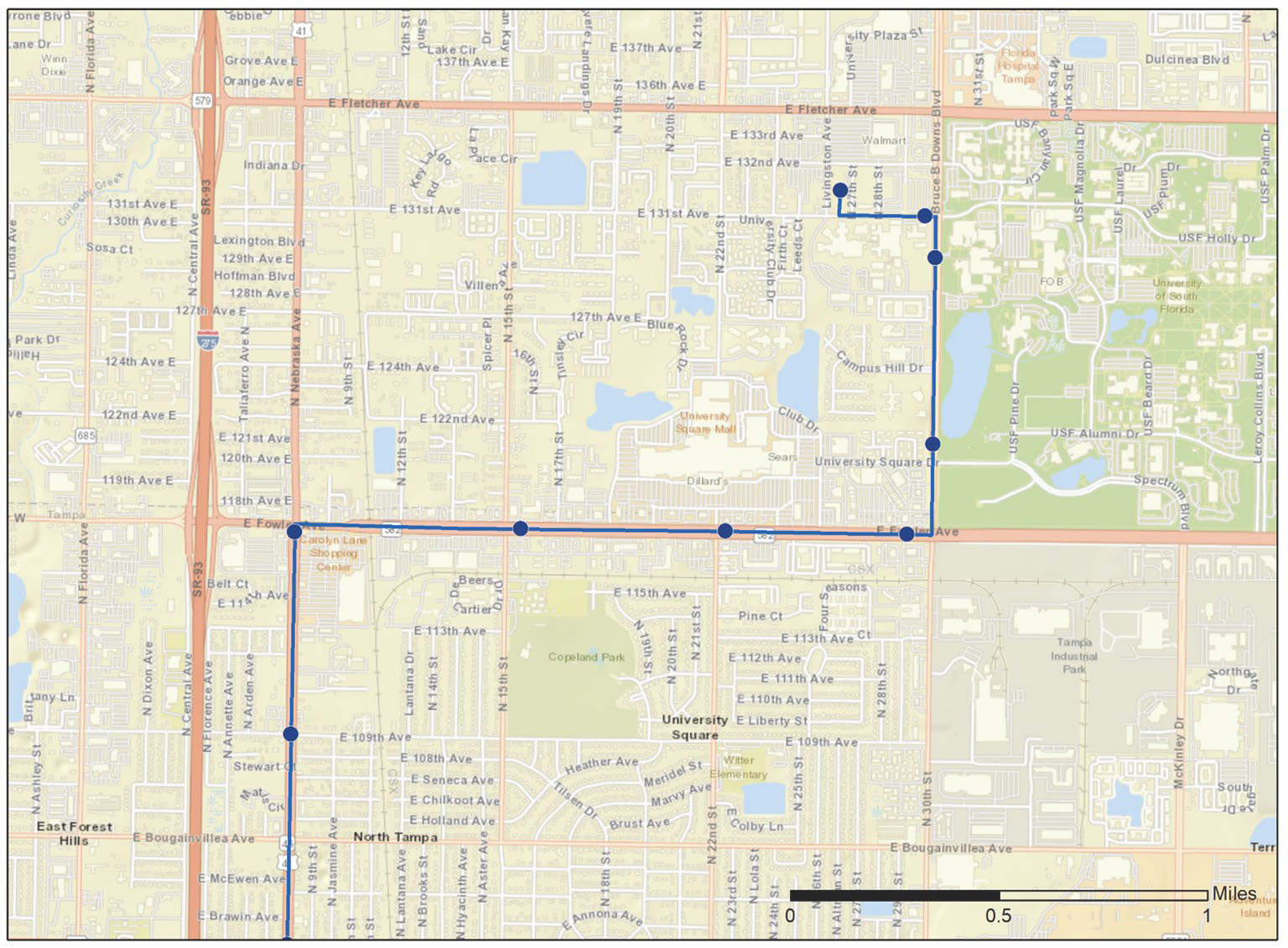 Latent transit demand along Fowler Avenue
Transit-oriented redevelopment going on in Uptown (e.g., University Mall)
High-need populations (low vehicle ownership, lower incomes, etc.)
Important connections to/from Seminole Heights, Tampa Heights, and Downtown Tampa
131st Ave
& VA Hospital
Sky Walk
& VA Hospital
UATC
10-to-15-minute bus service,
19 hours a day
USF Pine Dr
/University Square
Nebraska & Fowler
Fowler & BBDowns
109th Ave
* station area exact locations are subject to further analysis
Tampa Arterial BRT: Streetscape
Preferred Alternative for Fowler Avenue: Bus-Only Lanes, Median-Running
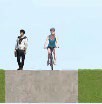 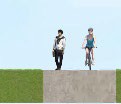 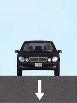 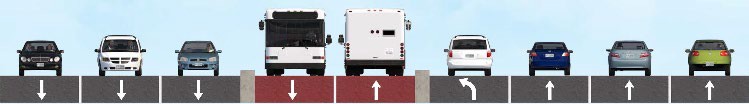 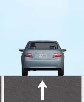 Estimated Cost: $57.0 million (capital)
$3.1 to $4.9 million per year (operating)

Lower-Cost Alternative for Fowler Avenue: Business Access & Transit (BAT) Lanes, Curbside
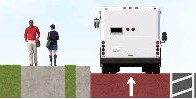 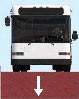 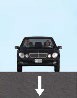 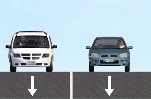 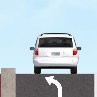 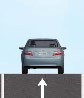 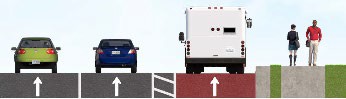 B A T
Estimated Cost: $14.9 million (capital)
$3.2 to $5.1 million per year (operating)
B A T
-$42.1m (74% less than Preferred Alt.)
+7 mins. one-way (17% more time)
“Preferred” and “Lower-Cost” Alternatives were the outcomes of the Tampa Arterial BRT Study; 	FDOT’s ongoing PD&E study along Fowler Avenue will take these and other alternatives a step further
costs are for the entire corridor, not just Fowler Avenue; estimated by the Tampa Arterial BRT Study, updated Jan 2022
graphics adapted from Technical Memorandum #2 from the Tampa Arterial BRT Study (Oct 2020)
Tampa Arterial BRT: Next Steps
We Are Here
2
2023
Q3	Q4	Q1	Q2	Q3

HART’s Arterial BRT Study Phase 1
Q4	Q1	Q2	Q3	Q4	Q1

HART’s Arterial BRT Study Phase 2A
Q2	Q3	Q4	Q1	Q2
Next Steps
(Phase 2B)
ONGOING
Design Completion
Permitting
Public Engagement
Funding
Recommended Alignment
Lower-Cost Alternative
(Federal/FDOT/TPO)
Construction
HART Board Approval
HART Board Approval
We Are Here
Fowler Avenue Vision Study
UACDC Partners Coalition
January 19, 2023
Jay Collins, AICPAlvaro Gabaldon
Background
Fowler Ave is at the intersection of Hillsborough County and City of Tampa boundaries
Provides unique land use challenges
Synergy with other studies and partners:
FDOT PD&E
HART Arterial BRT
USF
Innovation District/ University Mall
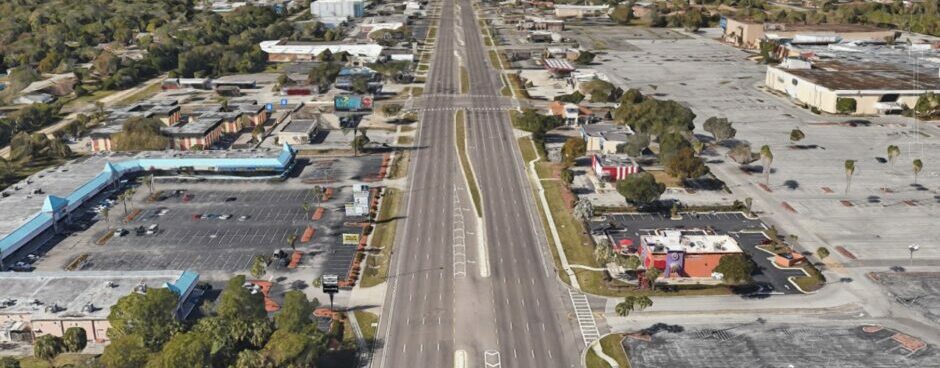 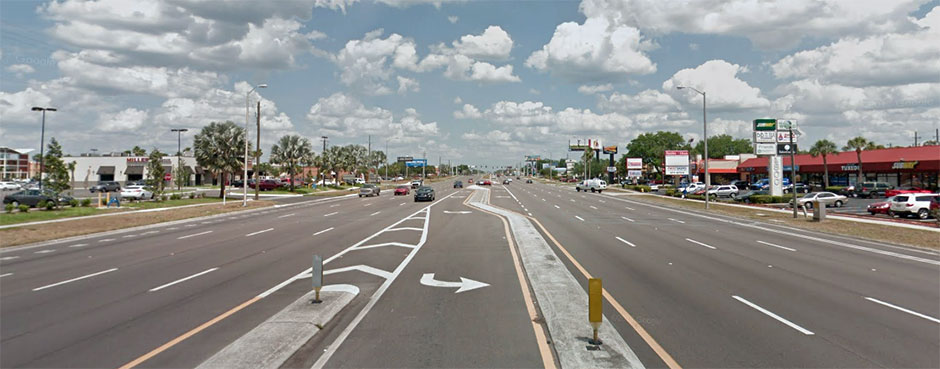 What is a Vision Plan?
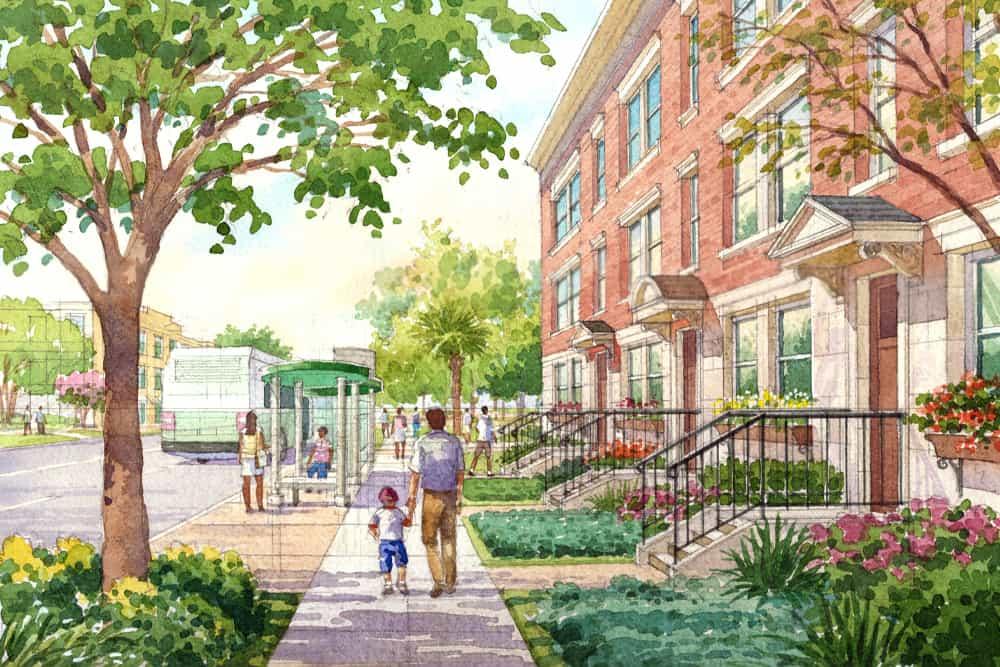 Enables a community to define its future in public process
Explores the existing conditions of a community and identifies opportunities for improvement 
Informs the comprehensive plan and represents the community in decision making
Potential Opportunities for Fowler Avenue
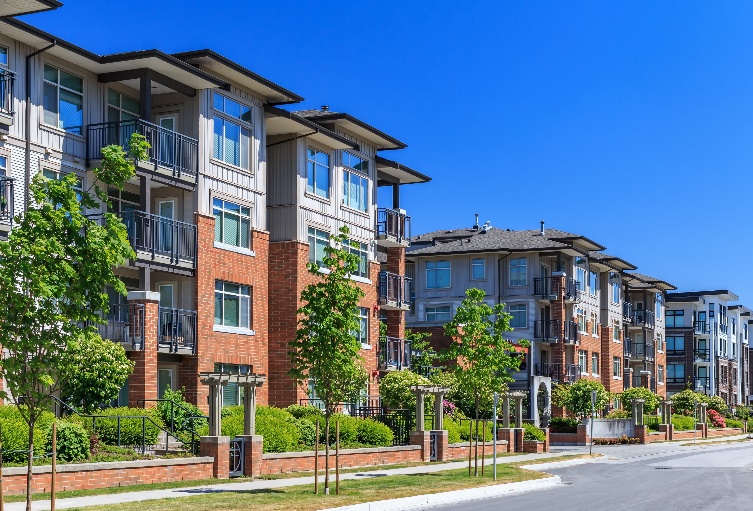 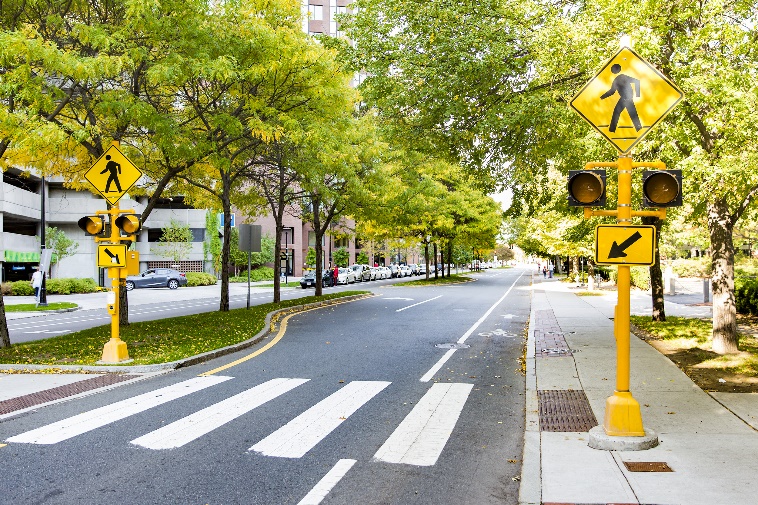 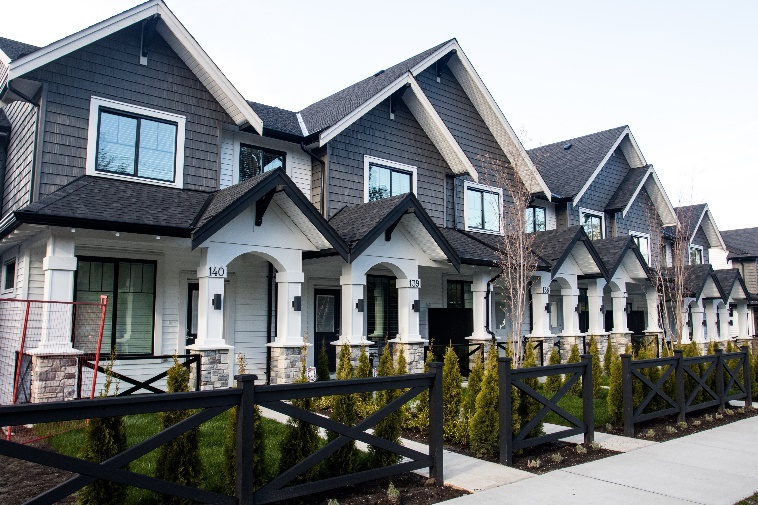 Housing
Land Use
Transportation
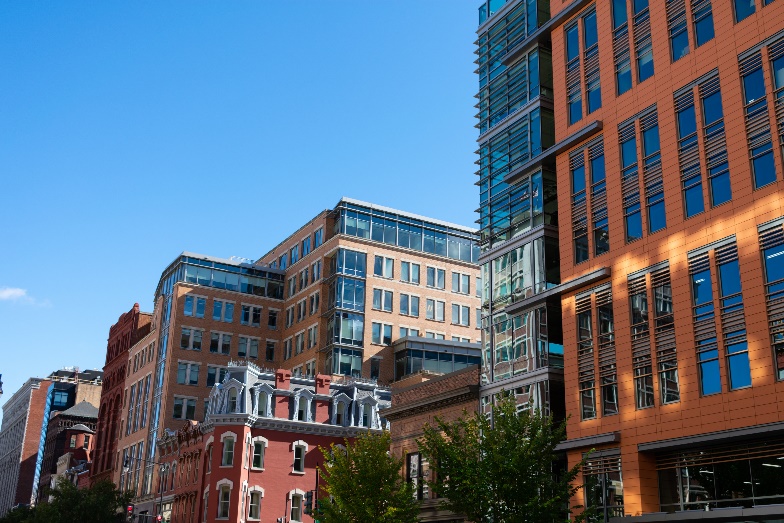 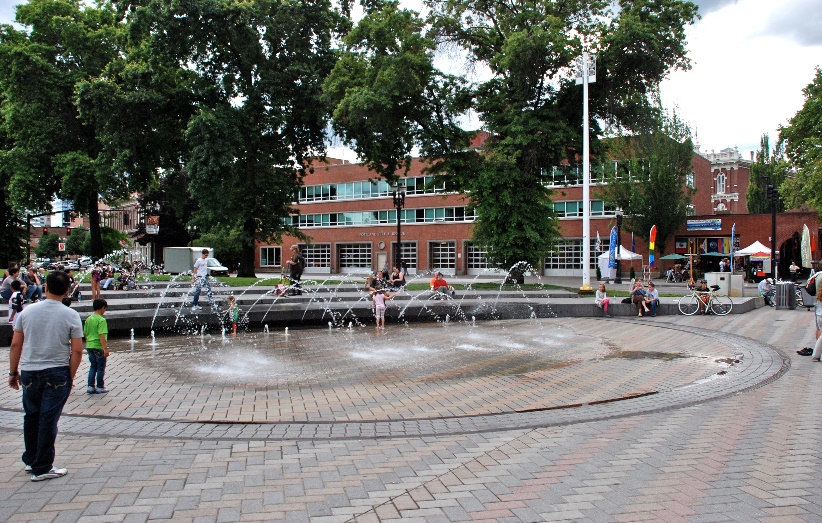 Economic Development
Public Spaces
Inspirational / Example Images
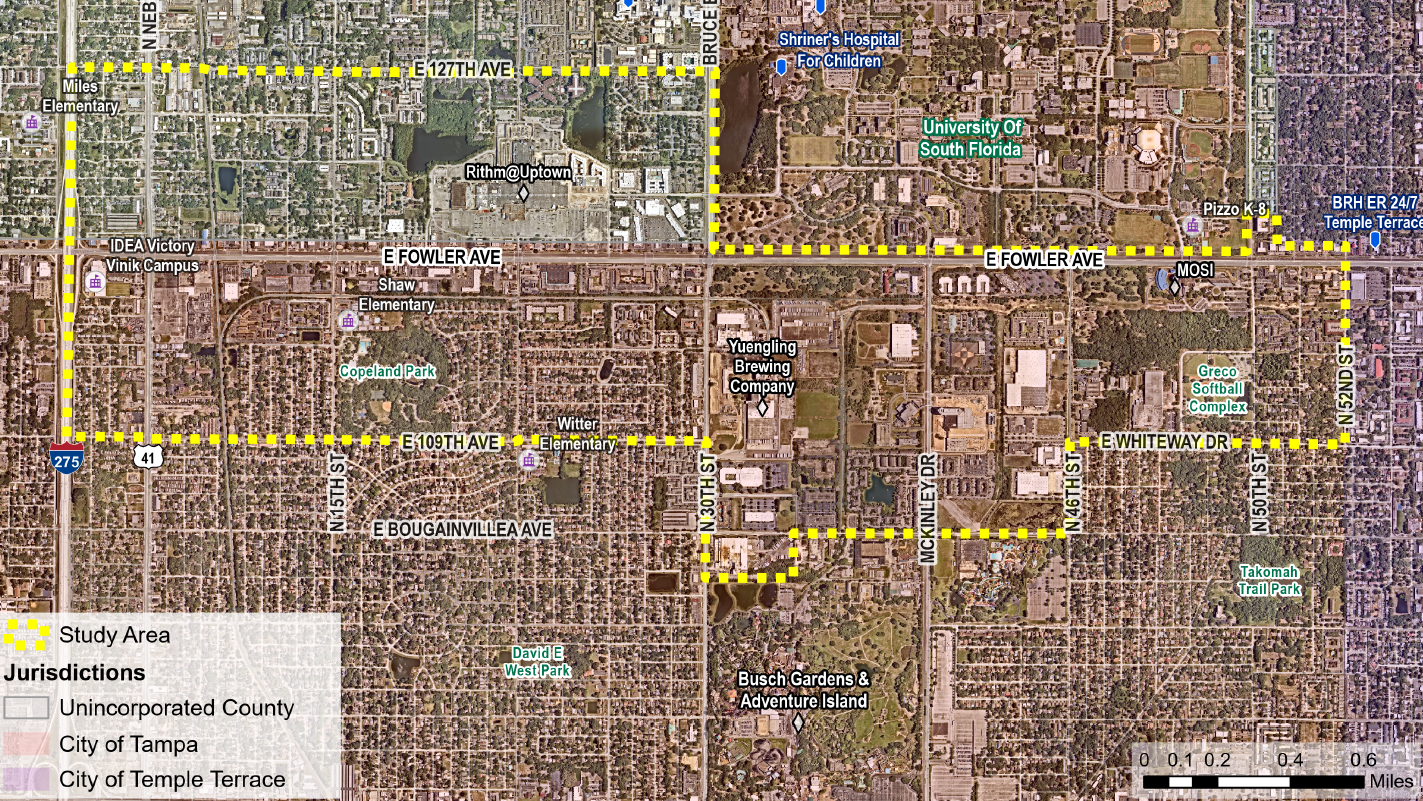 Study Area
[Speaker Notes: LRC
FDOT:
Incentivizing sidewalk building in residential redevelopment
Sidewalk widths in proximity to schools
How has single family development been created with sidewalks being mandated for new development
Sidewalk stompers (does Lisa have community contact/ leaders in Fowler study area)
HART:
50ft easement owned by TECO on the southside of Fowler (near all the fast food restaurants) 15th to 30th
City of Temple Terrace interested in using that easement, 
Ocean Pkwy in Brooklyn good example of urban arterial
Tampa Raise Grant Match
Frontage road concept – BRT study did not include a frontage road alternative (link between FDOT study and HART BRT study)
Planning Commission:
Think of it as a neighborhood or community plan, for example sidewalks would be talked about as mobility in this plan (not the width, not the design these are implementation tools, the code is the regulating plan that would include these details, this deliverable is at the policy level that enables this implementations)
Begin to have understanding and conversation with neighborhood with how the right of way will impact the future and how the community can influence the right of way
Uniform idea of development along fowler avenue
Large institutional uses along Fowler
Vision plan has a redevelopment plan – what will be the policies that will be going in to the Comp plans of Hillsborough County and the City of Tampa and strategies for implementation
Why isn’t the university in it? Statistically an outlier 
How are we asking people how they would like to participate at open house?
Did you incorporate PMT 
Shaw Elementary off of fowler – Safe Route to School Recommendations incorporated into Fowler Report and vice versa



BPAC
-]
Demographics
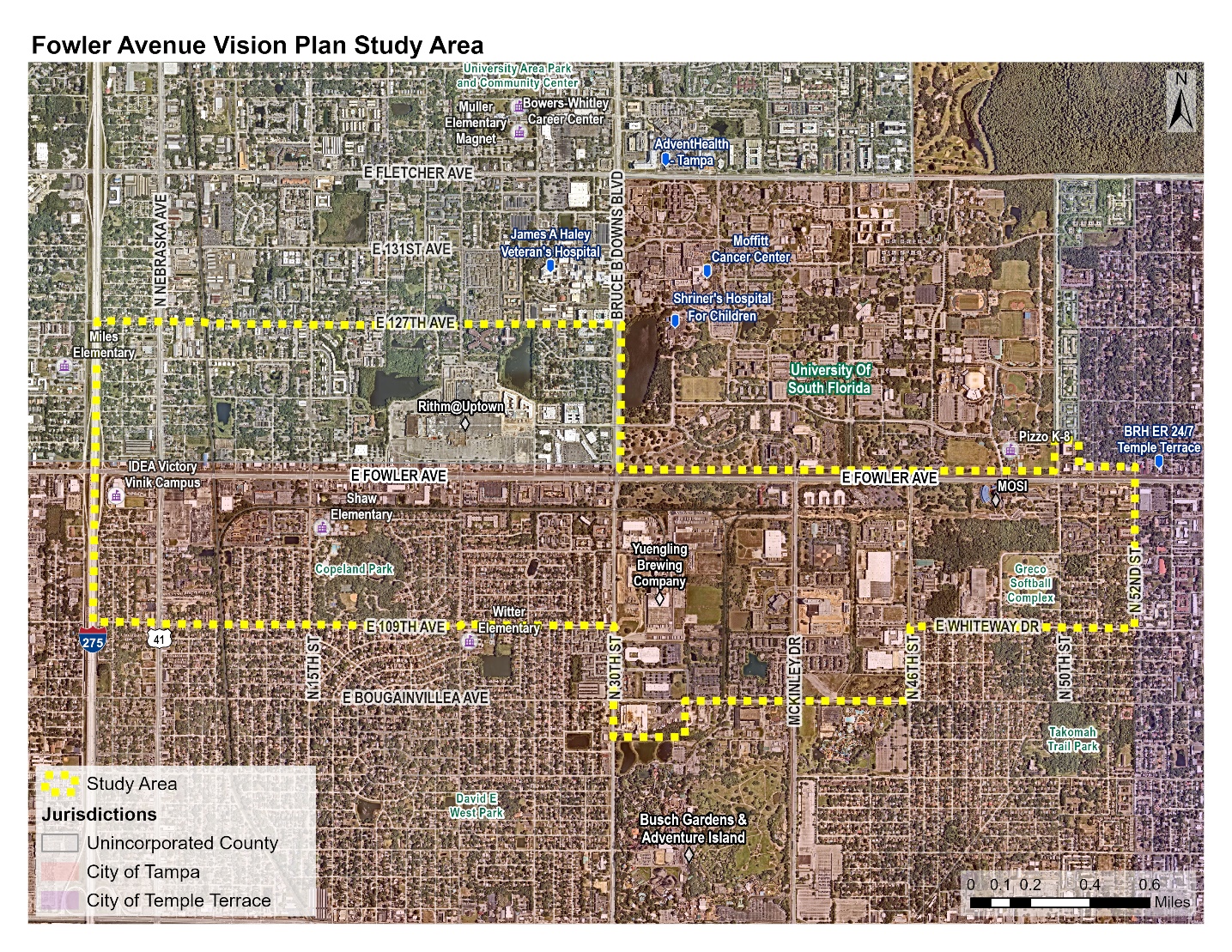 Population: 15,120
Approx. 1% of County population
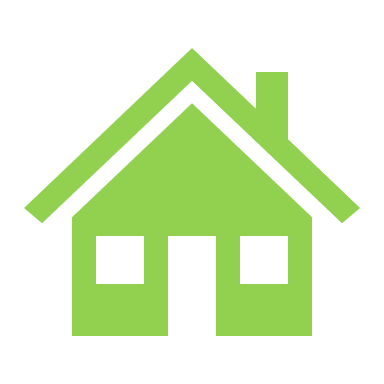 Number of Households: 6,080
Average Household Size: 2.44
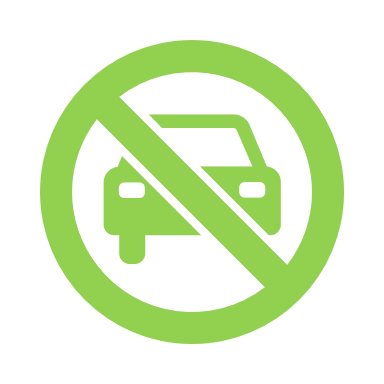 25% of households do not have a vehicle
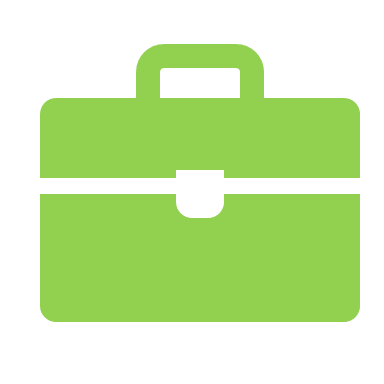 Total Employment: 9,950
About 1.5% of total County employees
[Speaker Notes: Dense Employment and Dense Residential
County Average: 1 job for every 5 residents
County population: 1.5 million
County employees: 660,800
This data is from ESRI business analyst]
Public Engagement
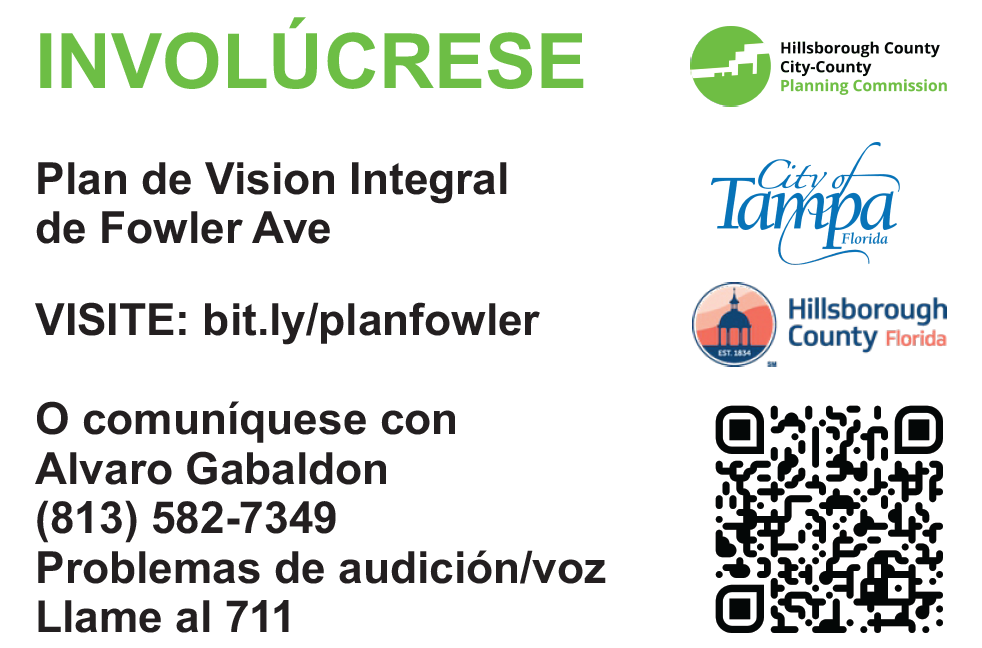 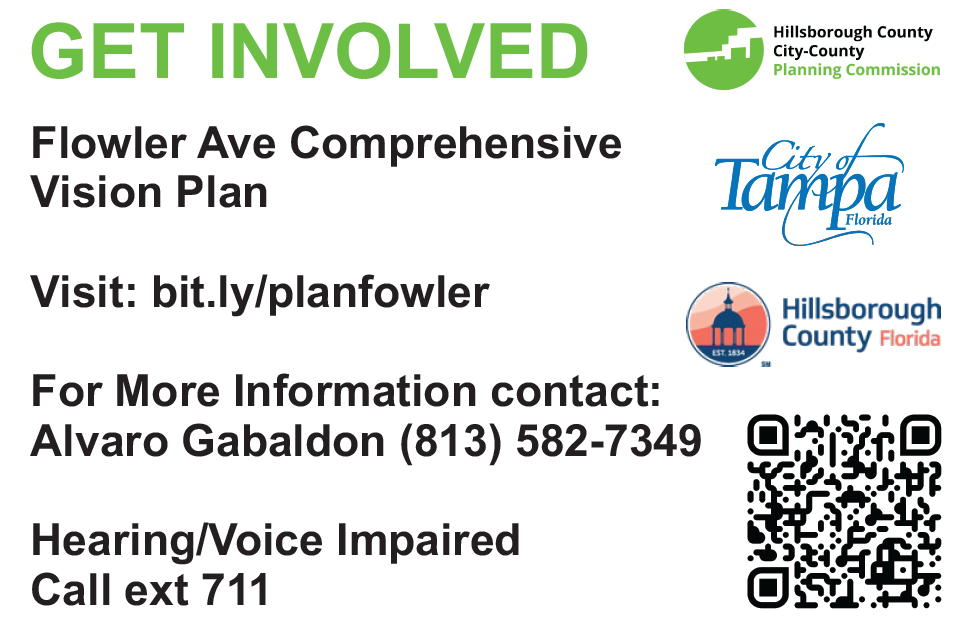 Fowler Avenue Engagement Next Steps
Spring Engagement Activities
Mobile Engagement Lab: February - May 2023
Promote online survey and continue eliciting feedback on the vision for Fowler Avenue and individual character areas
Includes Walk and Talks and other activities to meet people in the community
Stakeholder Focus Group Meetings: February - May 2023
Targeted engagement with businesses, community partners, and neighborhood associations/groups
Opportunity to identify community leaders for the Ambassador program
Community Workshop #2: July/August 2023
Focus on recommendations to support implementation of the Vision Plan
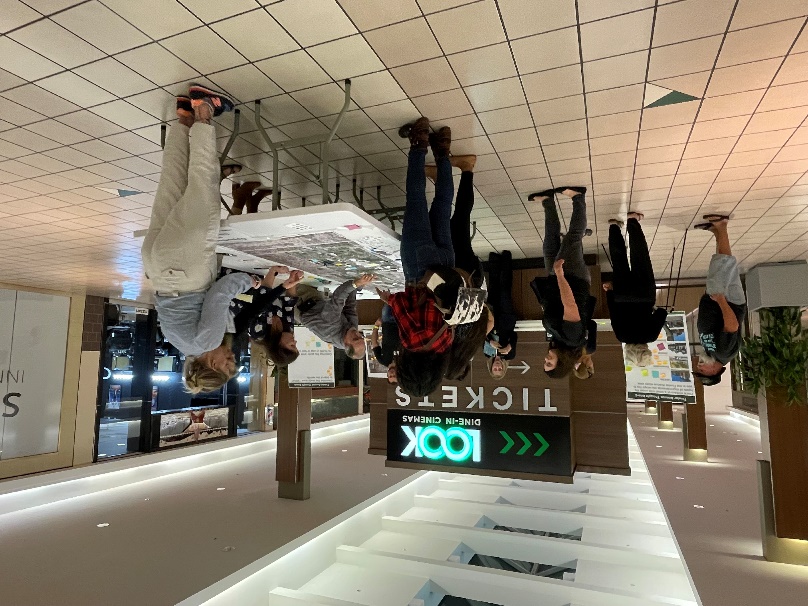 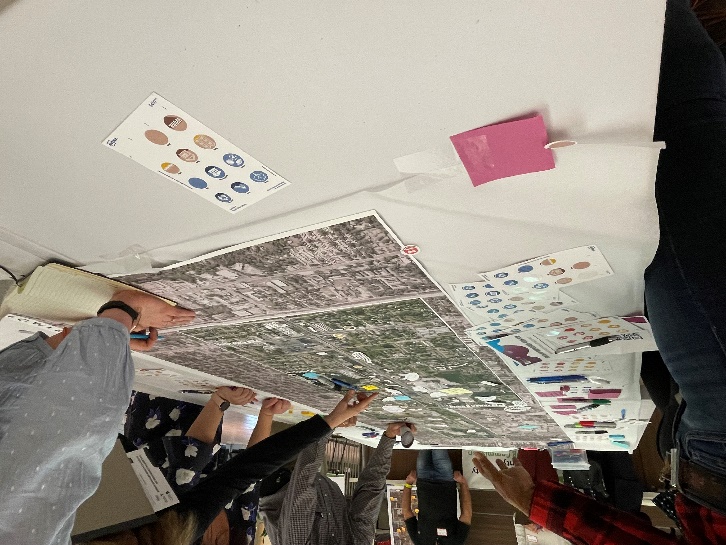 [Speaker Notes: Slide Added 1.6.2023]
Overall Schedule
[Speaker Notes: Combine/ Create a table with FDOT and HART to show timeline
1.5 year project]
Fowler Ave Vision Study Project Page
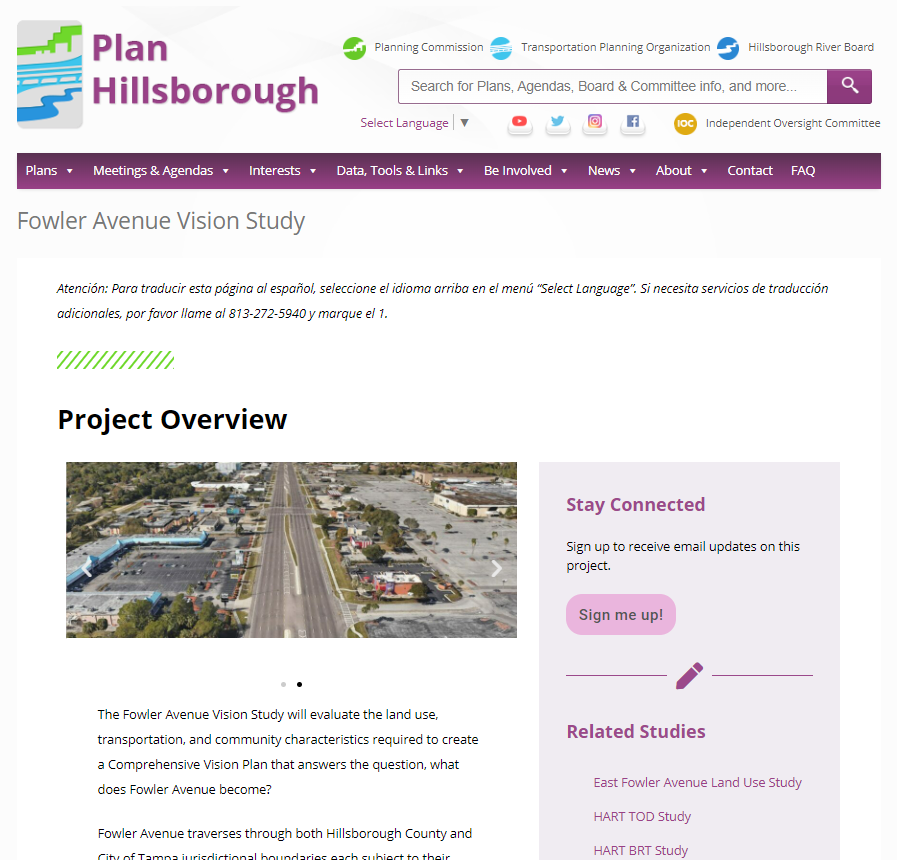 Sign up for email updates
Review presentations and other background information
Bookmark upcoming meeting dates
https://planhillsborough.org/fowler-avenue-vision-study/
Contact Us
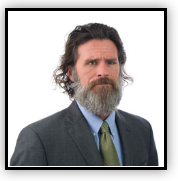 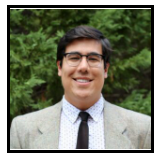 Jay Collins, AICP
Special Area Studies Manager
(813) 582-7335
CollinsJ@plancom.org
Alvaro Gabaldon
Planner II
(813) 582-7349
GabaldonA@plancom.org
Fowler Avenue Vision Study
UACDC Partners Coalition
January 19, 2023
Jay Collins, AICPAlvaro Gabaldon
[Speaker Notes: LRC Q’s
How many community meetings are we doing? 
Community meetings are hard to get to, people use the bus to get around
Outreach to business and employers of the area?
WellBuilt bike shop may be of help for outreach]